Basics of Ecology 1
Lecture 1

Ecological Data Evaluation
GEN/PAD2030.2
1
What does this course cover?
Basic principles of ecology
Methods that ecologists use
Experiments, models, observations
Graphical presentation of ecological data
Interpretation of ecological data
2
Ecology
Environment is everything that surrounds an organism (group of organisms).





Ecology is the study of the relationships between organisms and their environment .
1869 - Heckel introduced the term ecology (oikos- "house or home“, study of the home)
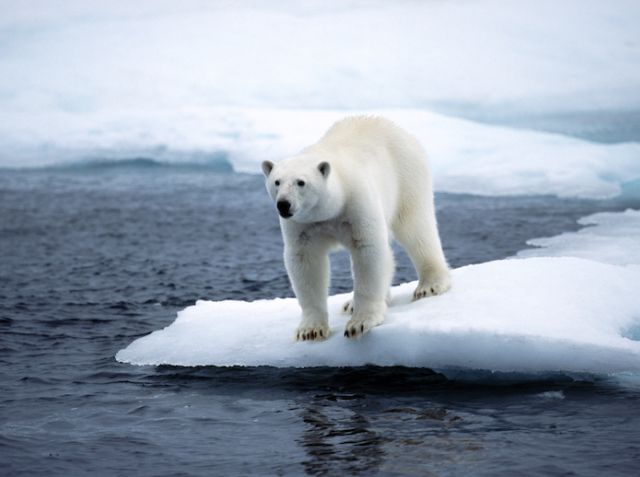 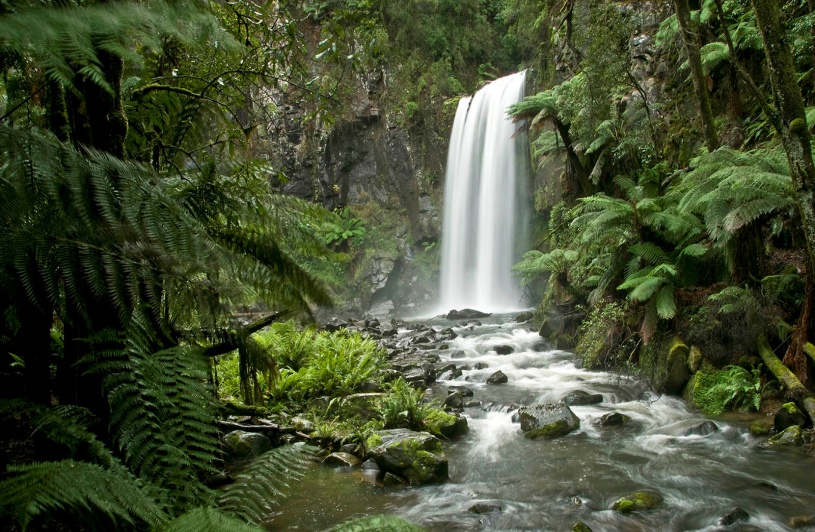 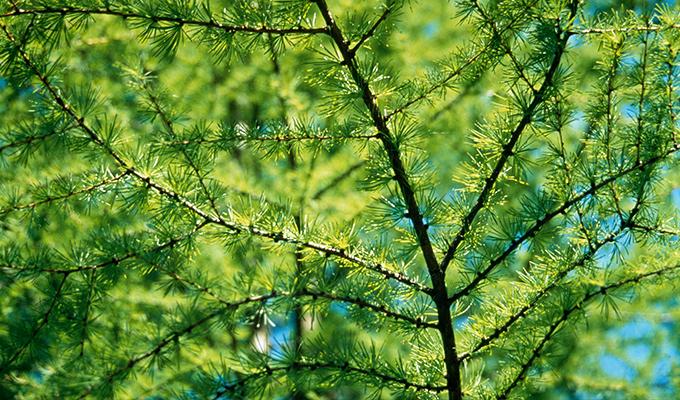 3
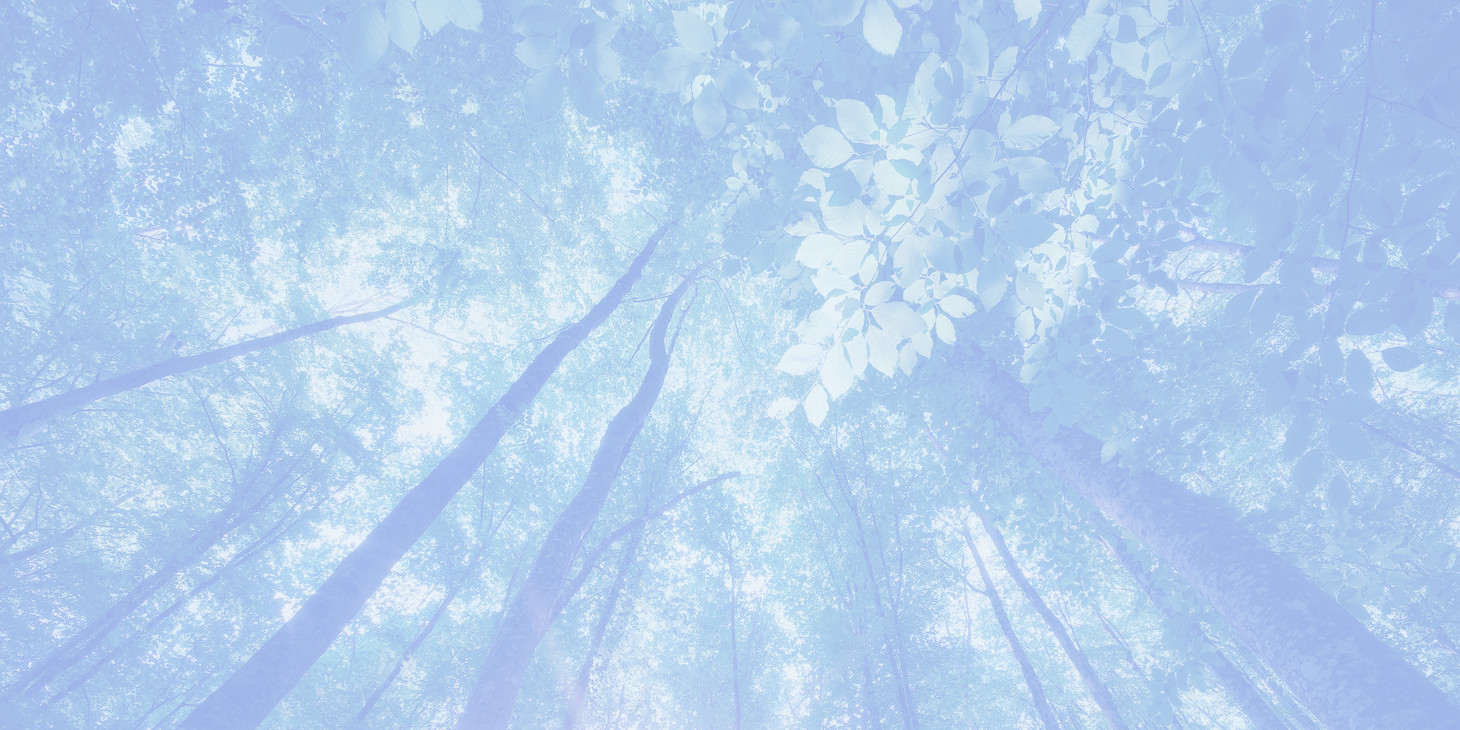 4 Laws of EcologyBarry Commoner
Everything is connected to everything else
2) Everything must go somewhere 
3) Nature knows best  

4) There is no such thing as a free lunch
Barry Commoner – American biologist,1917-2012
4
[Speaker Notes: Barry Commoner 1917 – 2012, American biologist, college professor and politician. He was among the founders of the modern environmental movement.]
From single Species to Biosphere
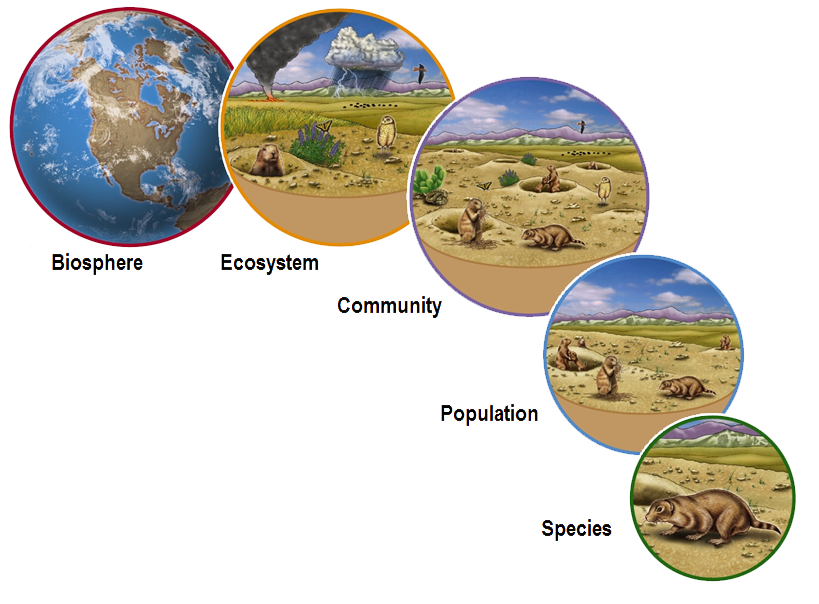 5
Biological structure of the Environment
Species – a certain type of organisms that can interbreed and produce offspring
Population – group of individuals of the same species living in a given area
Community – interacting groups of different species living in a certain area               
Ecosystem – biological community along with its physical environment .They interact in an exchange of matter and energy.
Biosphere – layer of the Earth containing all living organisms
6
Different organisms play different ecological roles
All species are either
Autotrophs     or     Heterotrophs
Plants, algae		  Animals, Fungi, Bacteria
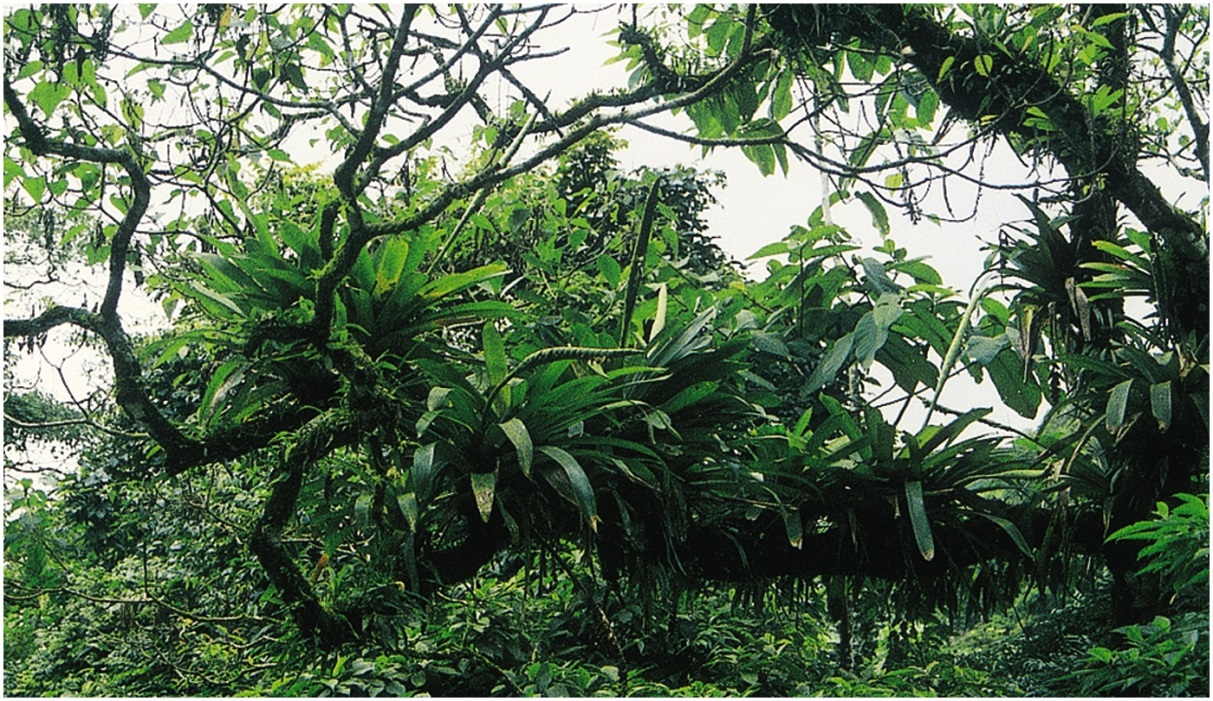 7
[Speaker Notes: Bacteria]
Different groups of organisms play different ecological roles
SUN
Photoautotrophs
Inorganic carbon
Dead organic matter
Inorganic & organic nutrients
Heterotrophs
(Decomposers)
8
Different groups of organisms play different ecological roles
SUN
Plants
Photoautotrophs
Inorganic carbon
Dead organic matter
Inorganic nutrients
Animals, Fungi, Bacteria
Heterotrophs
(Decomposers)
9
Autotrophs vs. Heterotrophs
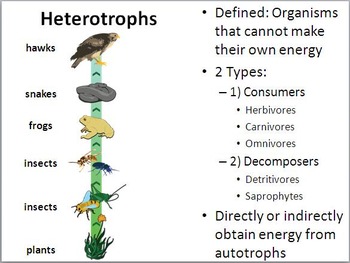 Heterotrophs – 
get their food from 
another sources, so they are
CONSUMERS
Autotrophs
 make their own food, 
so they are called 
PRODUCERS
10
Energy Flow in trophic levels
Food chain /web shows eating relationships
Omnivores eat both plants and animals.
11
[Speaker Notes: Food chains and food webs describe the eating relationships between species in an ecosystem
Trophic level—each level in a food chain
Herbivores -  organisms that eat only plants; 
Carnivores -  organisms that eat only animals;
Omnivores - organisms that eat both plants and animals.
Detritivores:  consume organic matter such as animal carcasses, leaf litter, feces (detritus): snails, crabs, clams, worms, termites, beetles, snails
Decomposer: Fungus or bacterium that breaks dead organic material into smaller molecules and uses some of the product for E.  Some of the material goes back into the Earth.]
Food web
12
Breaking Food Chains
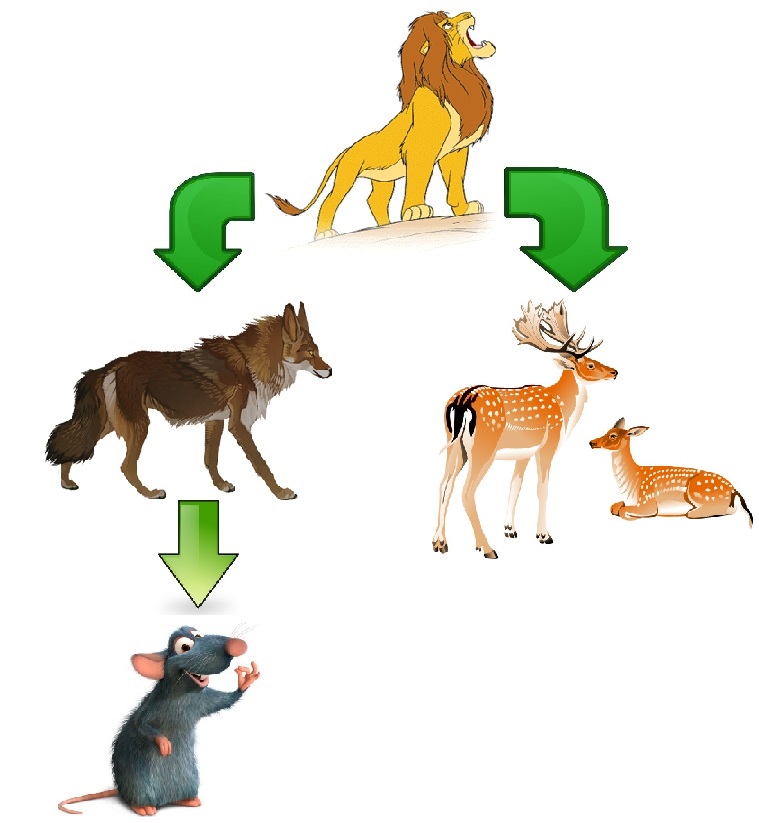 How Humans Can Affect Food Chain?
What would happen if you eliminate 
      mouse?
      coyote?
      lion?
a
13
13
[Speaker Notes: JacksHouse.gif – see in lecture folder]
Properties of matter
Matter is anything that has mass and takes up space
Conservation of matter: it is recycled endlessly,  does not disappear.
Everything goes somewhere

BIOGEOCHEMICAL CYCLES: total amount of matter being cycled is constant.
Carbon, water, nitrogen cycles
14
[Speaker Notes: Matter itself is not created or destroyed as it's used, and theoretically, it can be recycled endlessly.]
Carbon Cycle
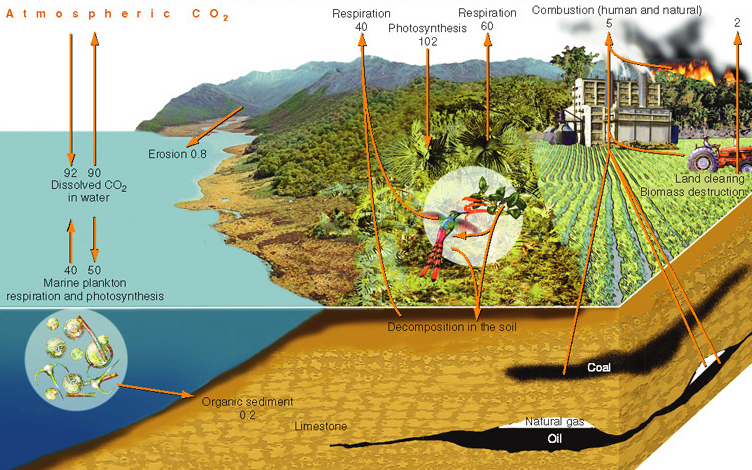 15
Chemical Reactions in Living Things
Photosynthesis is a process used by plants to convert inorganic material into organic material using light.
 Carbon dioxide + water (in the presence of sunlight) produces glucose + oxygen.
 6CO2 + 6H2O + E (sunlight)   C6H12O6 + 6O2
Enzymes contained in living organisms act as biocatalysts speeding up chemical reactions.
16
Photosynthesis
17
Respiration
Respiration is the process that uses oxygen to break down large, organic molecules into smaller inorganic molecules (releases energy organisms can use).
 Glucose + oxygen produces carbon dioxide + water + energy 
 C6H12O6 + 6O2  6CO2 + 6H2O + E
18
Respiration
19
Energy: properties
Energy is the capacity to do work.
Maintenance of living systems requires energy
Energy cannot be recycled, subject to losses from the system. 
Most energy used in ecosystems is solar energy. 
Plants convert solar E to chemical E
Kinetic and potential E.
20
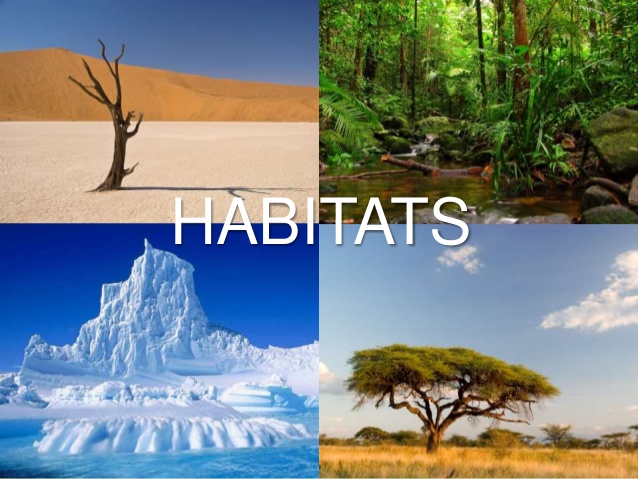 Habitat - the place or set of environmental 
conditions in which a particular organism lives
21
Who Lives Where, and Why? Generalists vs. Specialists
2 basic strategies for surviving 
- in a broad range of environmental conditions:	 "generalists“. 					
- in a narrow set of environmental conditions:    "specialists."
22
LIMITING FACTORS
The geographical range of a species is not always limited by the presence of barriers that prevent its spread.

It is often limited by a particular factor in the environment that limits it ability to survive, grow or reproduce –               		These are Limiting Factors
23
Limiting factors:                     ABIOTIC (physical) and BIOTIC (live)
Abiotic Factors   
Temperature, Pressure, Wind, 
Moisture, Salinity
Light availability /day length
pH, C02, O2, availability of N, P, K, Ca.

Biotic Factors
Competition, Predation
Diseases
Food availability
Species density
24
[Speaker Notes: BIOTIC - живой]
Ecological niche 
is the role played by a species in a biological community.
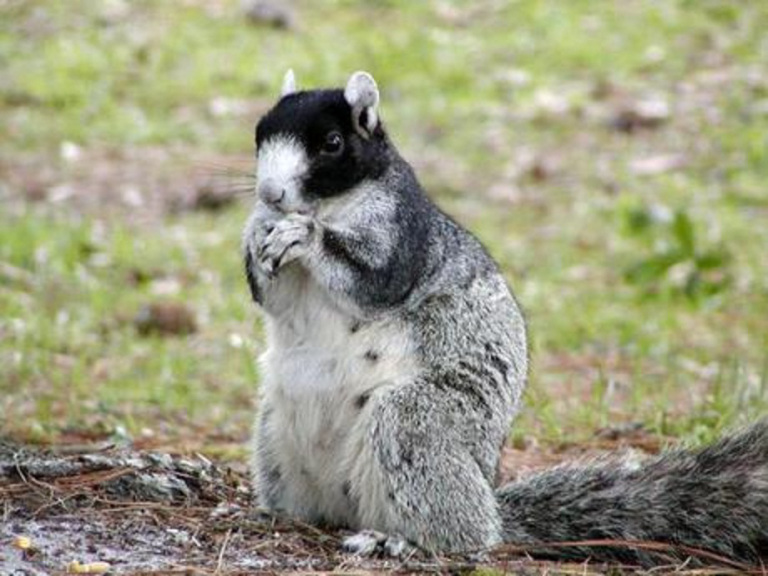 Niche defines: 
 - way of obtaining food;
 - relationships w /other species
 - services to the community.
25
Species Interactions
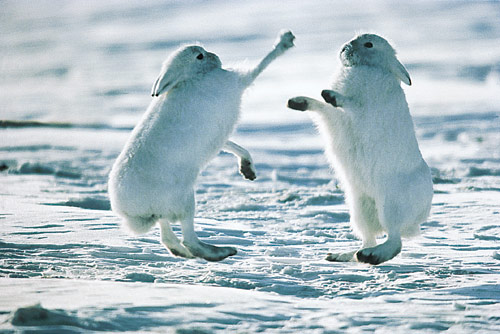 Most obvious are Predation and Competition - antagonistic relationships
26
Symbiosis: coexistence of 2 species
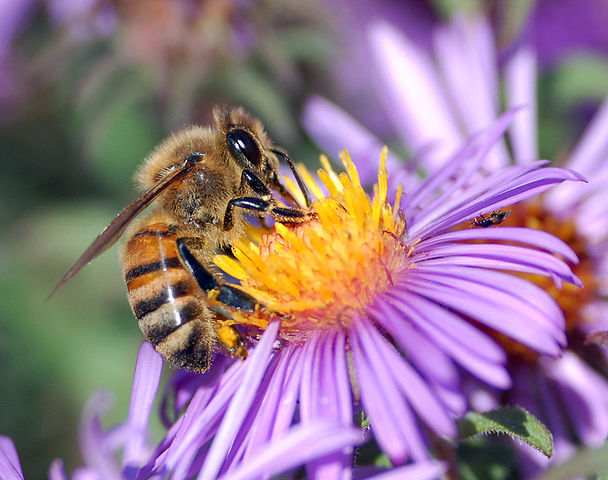 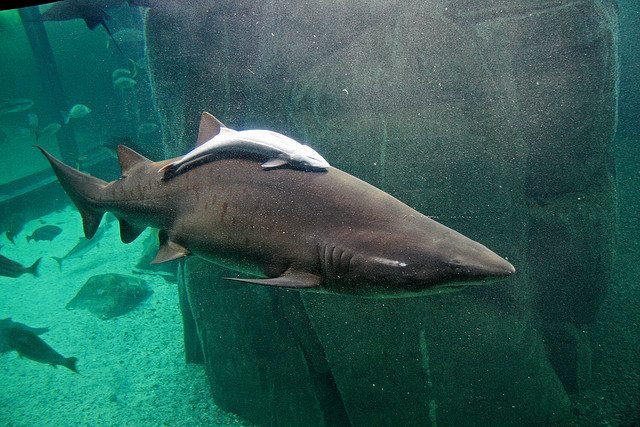 3 types of symbiosis:
Commensalism - one member benefits, while   the other is neither benefited nor harmed
Mutualism - both members of the partnership benefit;
Parasitism - a form of predation where one species benefits and the other is harmed
27
[Speaker Notes: Symbiosis  is "the intimate living together of members of 2 different species."  3 types of symbiosis:
Commensalism is a type of species interaction in which one member of the interaction benefits and the other neither gains nor loses: barnacle (казарка, морская уточка) riding on a turtle shell.  The barnacle benefits: place to anchor and live.  The turtle is indifferent to the barnacle. 
Mutualism: is the relationship between red alder (ольха) and the tiny soil bacteria Frankia  that forms nodules in the alder's roots – N-fixing bacteria. Frankia produces N that the alder needs, and the bacteria receives food, from the alder. 
Parasitism is another type of symbioses: an intestinal fluke that lives within the organism using the organism's food and energy to its benefit and the host's detriment. Harm to the host because the parasite is robbing it of food.]
Adaptation and Natural Selection
Adaptation - physical or behavioral trait that helps a species survive.







Natural selection - the organisms best adapted to their environment tend to survive and less adapted tend to be eliminated.			Charles Darwin
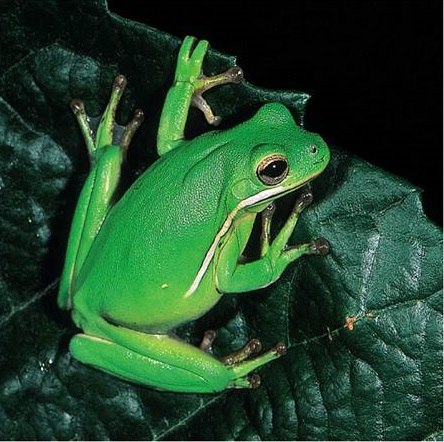 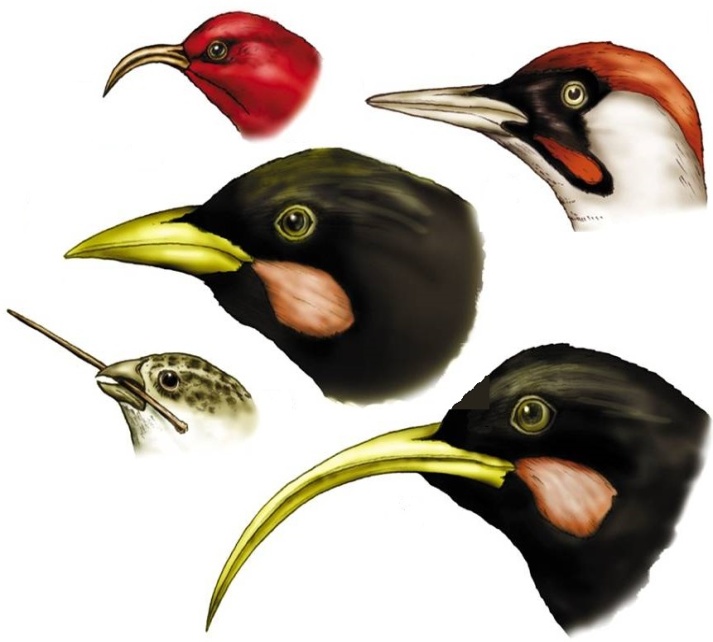 28
Defensive Mechanisms
Poison arrow frog: strong neurotoxin in its skin.
29
Batesian Mimicry
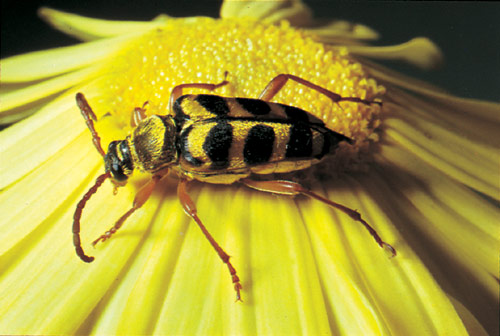 30
[Speaker Notes: Harmless species resembles dangerous species]
Community Properties
Environmental resistance - factors that tend to reduce population growth rates
Productivity - rate of biomass production by the community
Primary productivity – by plants
Net productivity - primary productivity minus the energy lost in respiration

Productivity depends on light, temperature, moisture, and nutrient availability.
31
[Speaker Notes: Communities are characterized by:
primary productivity, which is defined as the raw amount of biomass production, or how much solar energy is converted into chemical E thru photosynthesis.  For instance, the primary productivity of something like a wheat field would be centered mostly around the growth of the wheat.]
Communities in Transition
Ecological succession - the process by which
ecosystems change and develop over time:
	organisms occupy a site and change environmental 
		conditions

Primary succession - occurs when a community begins to develop on a site previously unoccupied by living organisms
            after earthquake
Secondary succession - occurs when an existing community is disrupted and a new one subsequently develops at the site
	           after forest fire
32
[Speaker Notes: is the gradual process by which ecosystems change and develop over time. Nothing remains the same and habitats are constantly changing.]
Primary Succession
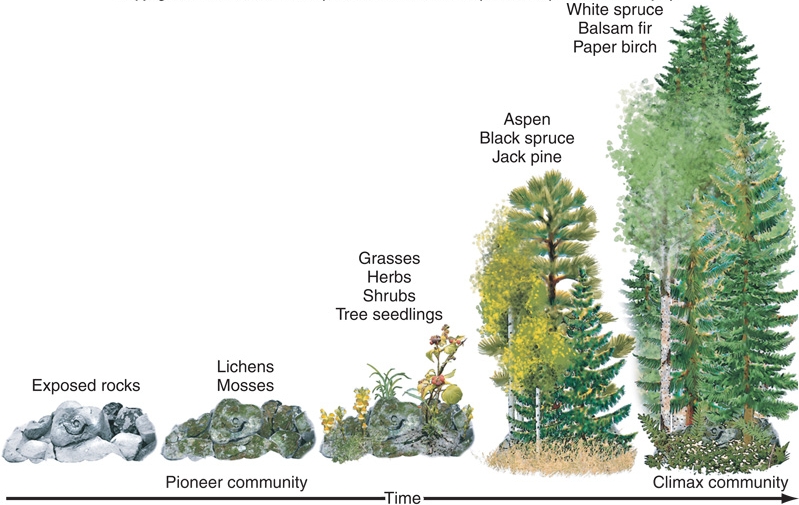 Primary
Succession
on Land
33
[Speaker Notes: This slide shows primary succession on exposed rocks such as after a volcanic eruption or landslide.]
Properties of Ecosystems
Stability (or homeostasis)
- a dynamic equilibrium among the physical 
and biological factors in an ecosystem

Resiliency - ability to recover from disturbance

Inertia - resistance to perturbations
Renewal - ability to repair damage after disturbance
34
QUESTIONS ?
35